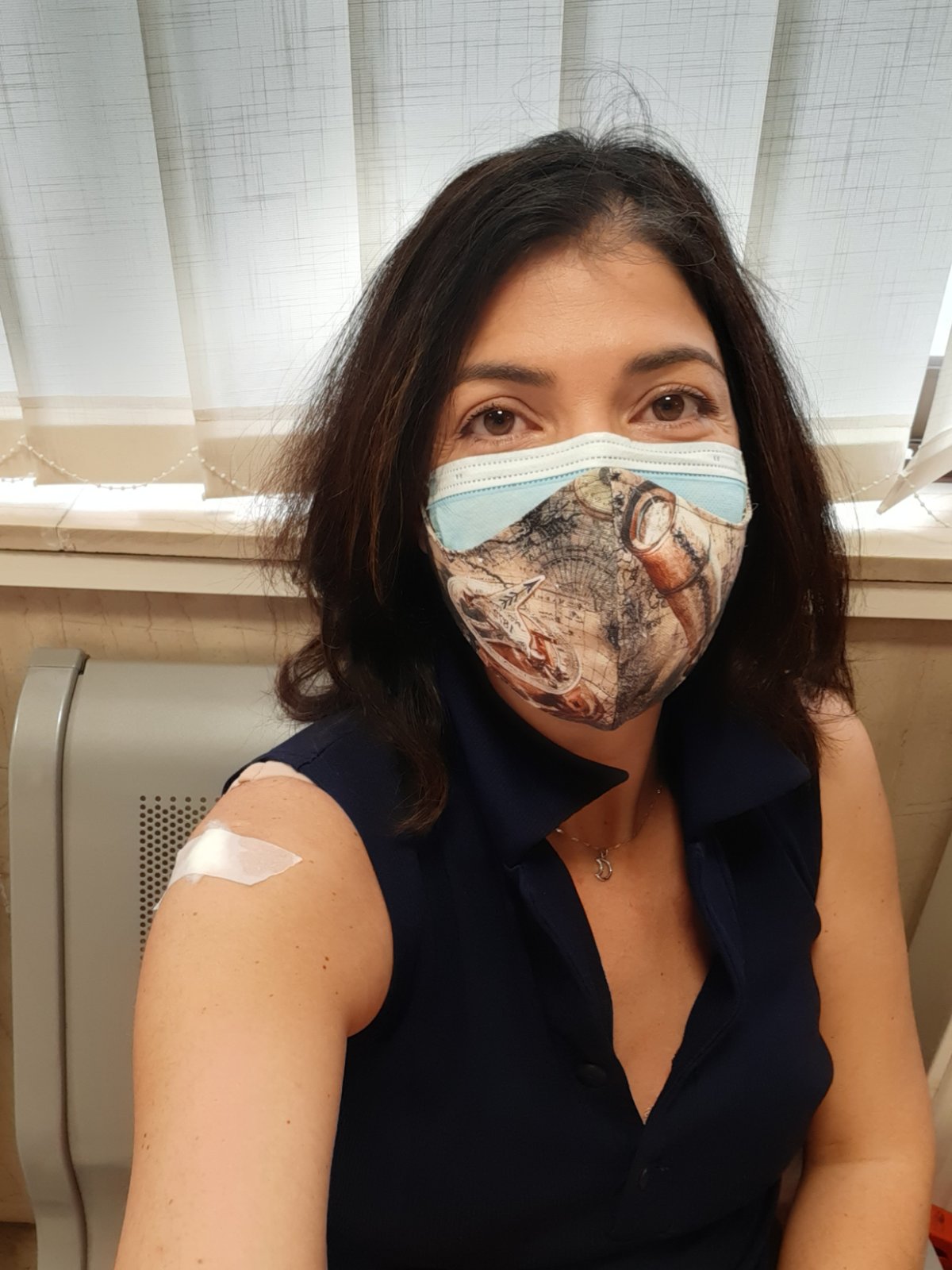 Submitted to ACP
Volcanic SO2 Layer Height from UV/Vis sensors; inter-comparisons and validation.
Koukouli, M.E.1, Michailidis, K.1, Hedelt, P. 2, Fedkin, N.3, Clarisse, L.4, Balis, D.1, Li, C.5, Krotkov, N. 5 and Loyola, D.2
 
1 Laboratory of Atmospheric Physics, Aristotle University of Thessaloniki, Greece. 
2 German Aerospace Center (DLR), Remote Sensing Technology Institute, Oberpfaffenhofen, Germany
3 Department of Atmospheric and Oceanic Science, University of Maryland, College Park, MD, USA 
4 Spectroscopie de l'atmosphère, Service de Chimie Quantique et Photophysique, Université Libre de Bruxelles (ULB), Brussels, Belgium 
5 NASA Goddard Space Flight Center, Greenbelt, MD 20771, USA
MariLiza Koukouli
Thessaloniki, Greece 
25/11/2021
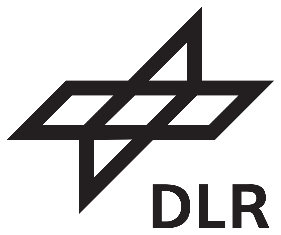 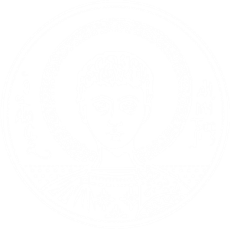 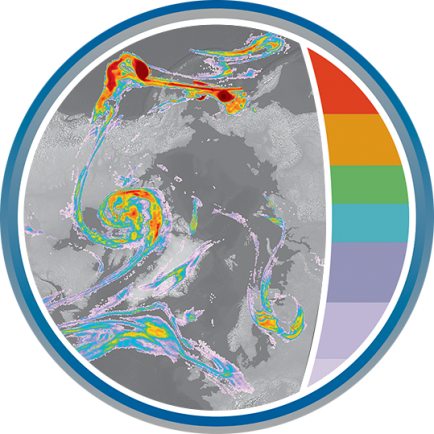 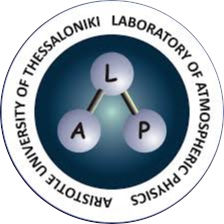 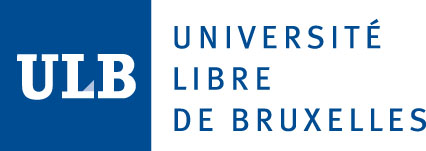 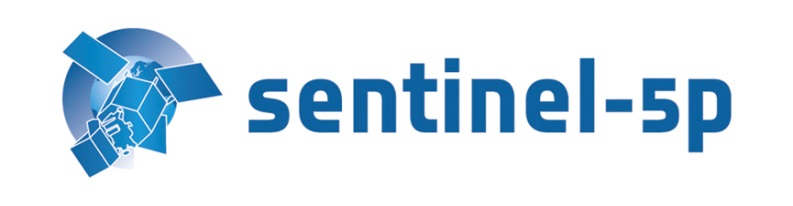 See talk by Pascal Hedelt at 1:30pm - 1:45pm on Friday
The Full-Physics Inverse Learning Machine algorithm The performs an extremely fast, ~3ms per S5P/TROPOMI pixel, yet accurate (<2km) SO2 layer height [LH] retrieval. The algorithm was optimized and validated in the framework of the ESA Sentinel-5p Innovations project (S5P+I) and is performing S5P SO2 LH retrievals in a semi-operational near-real time environment in DLR.
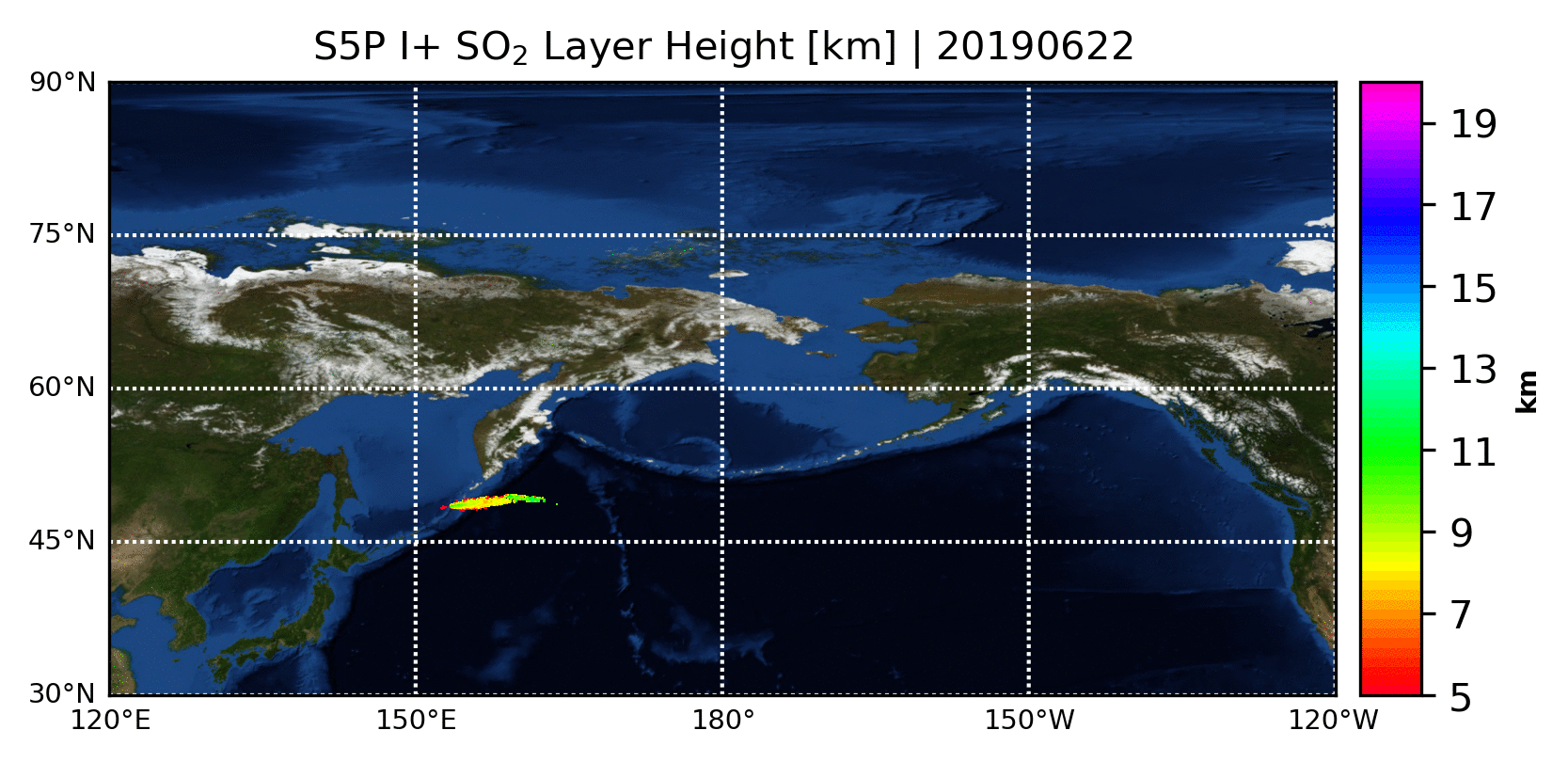 Sentinel-5p Innovation - SO2 Layer Height Project | https://atmos.eoc.dlr.de/so2-lh/
Inter-comparison with the IASI ULB LATMOS SO2 Layer height
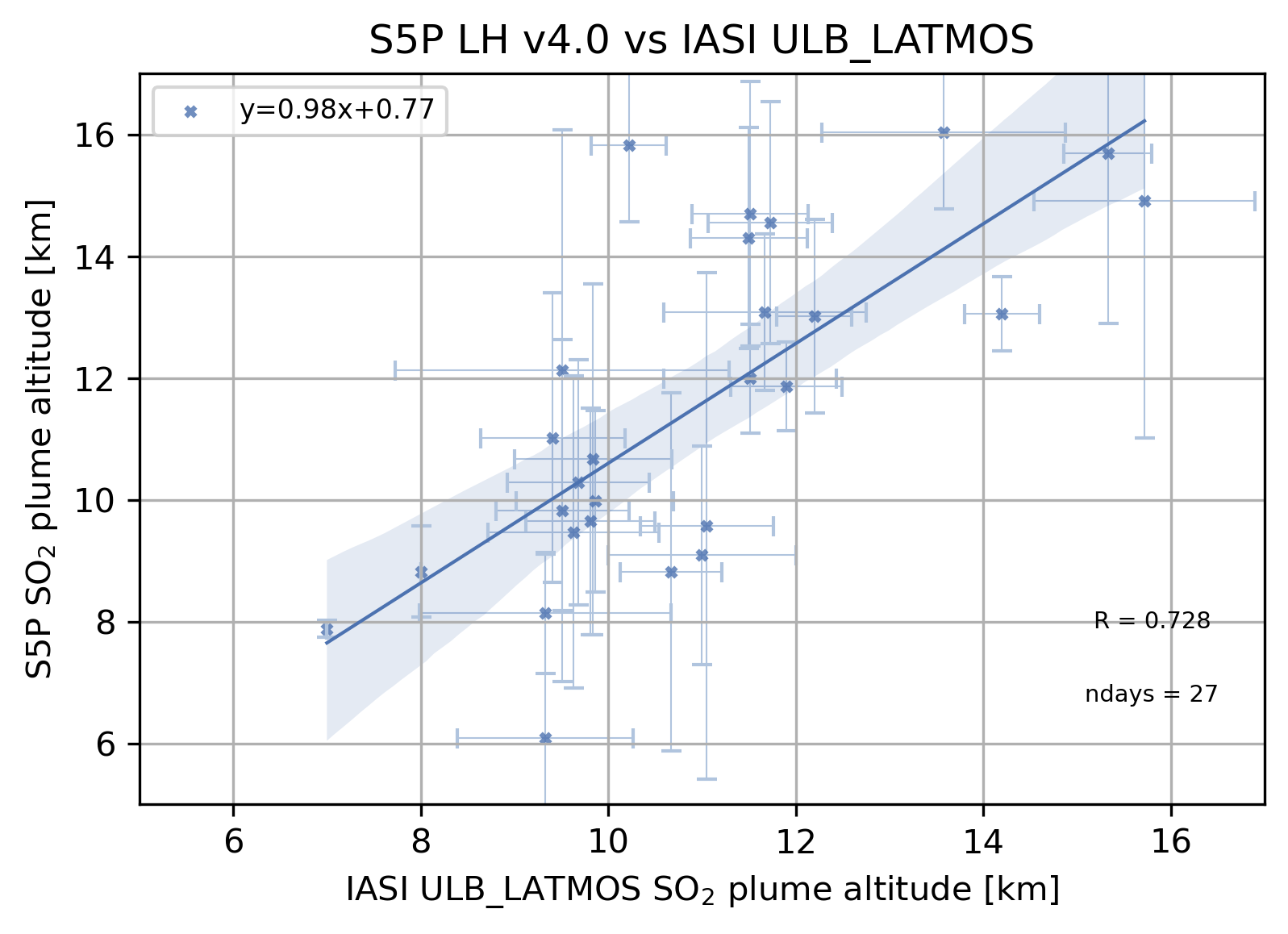 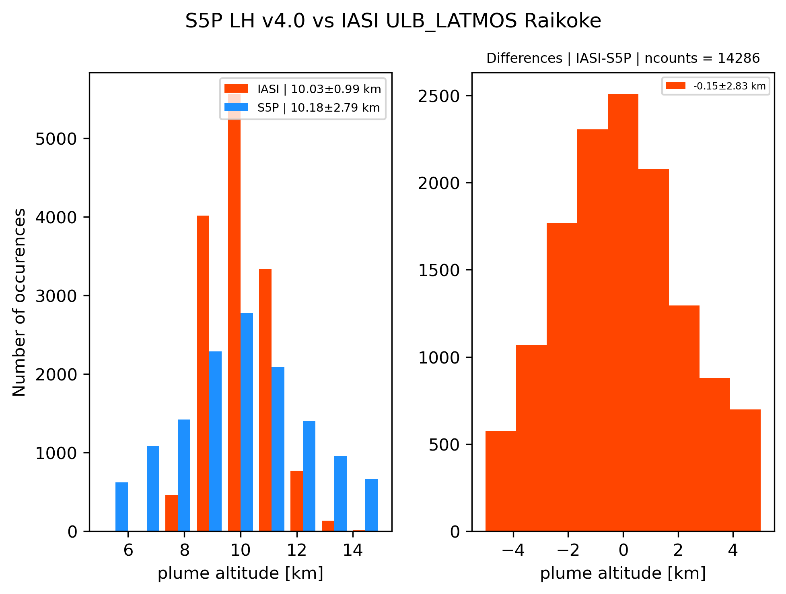 Check out the e-poster!
Inter-comparison with the CALIOP/CALIPSO ash Layer height
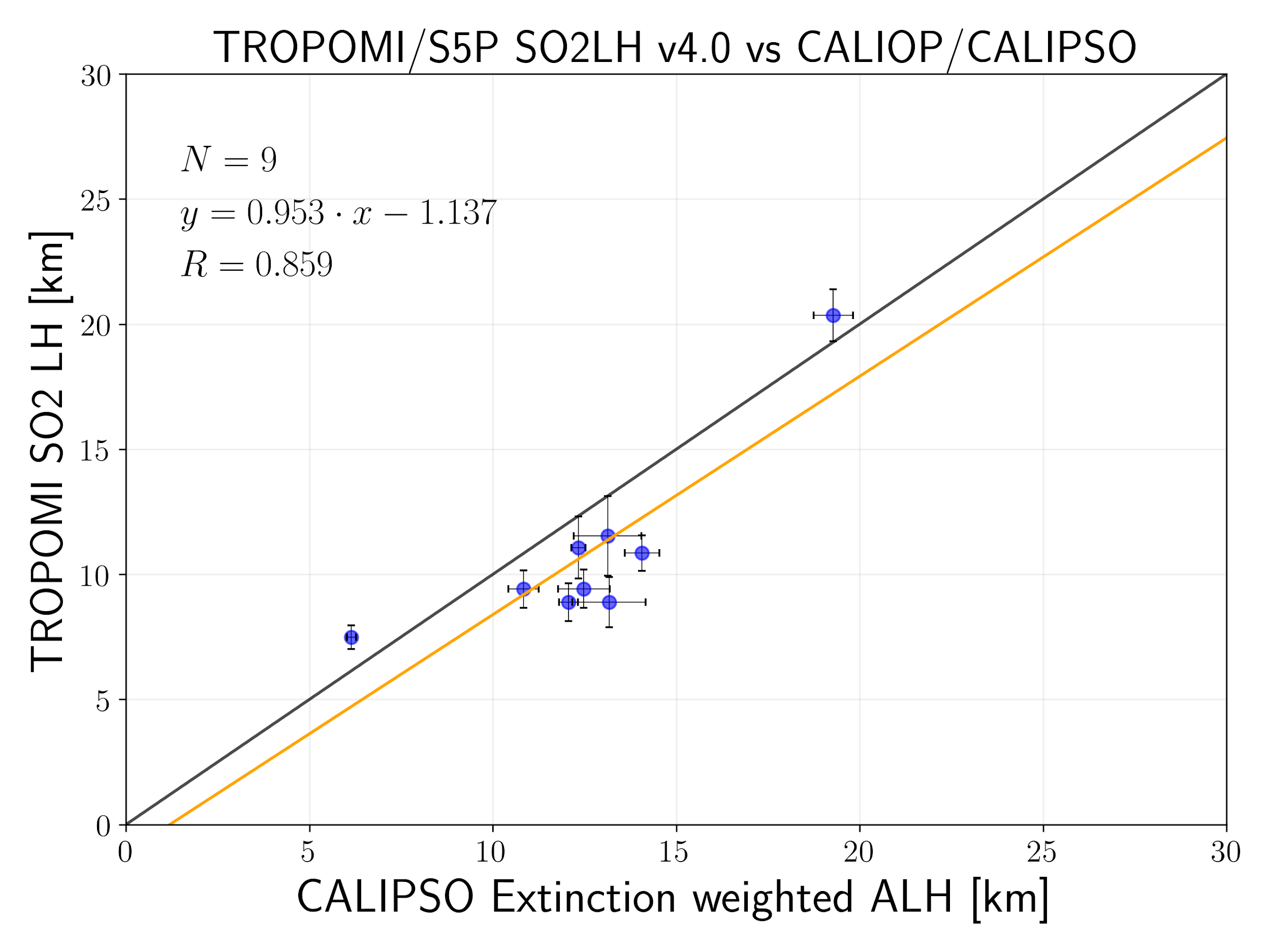 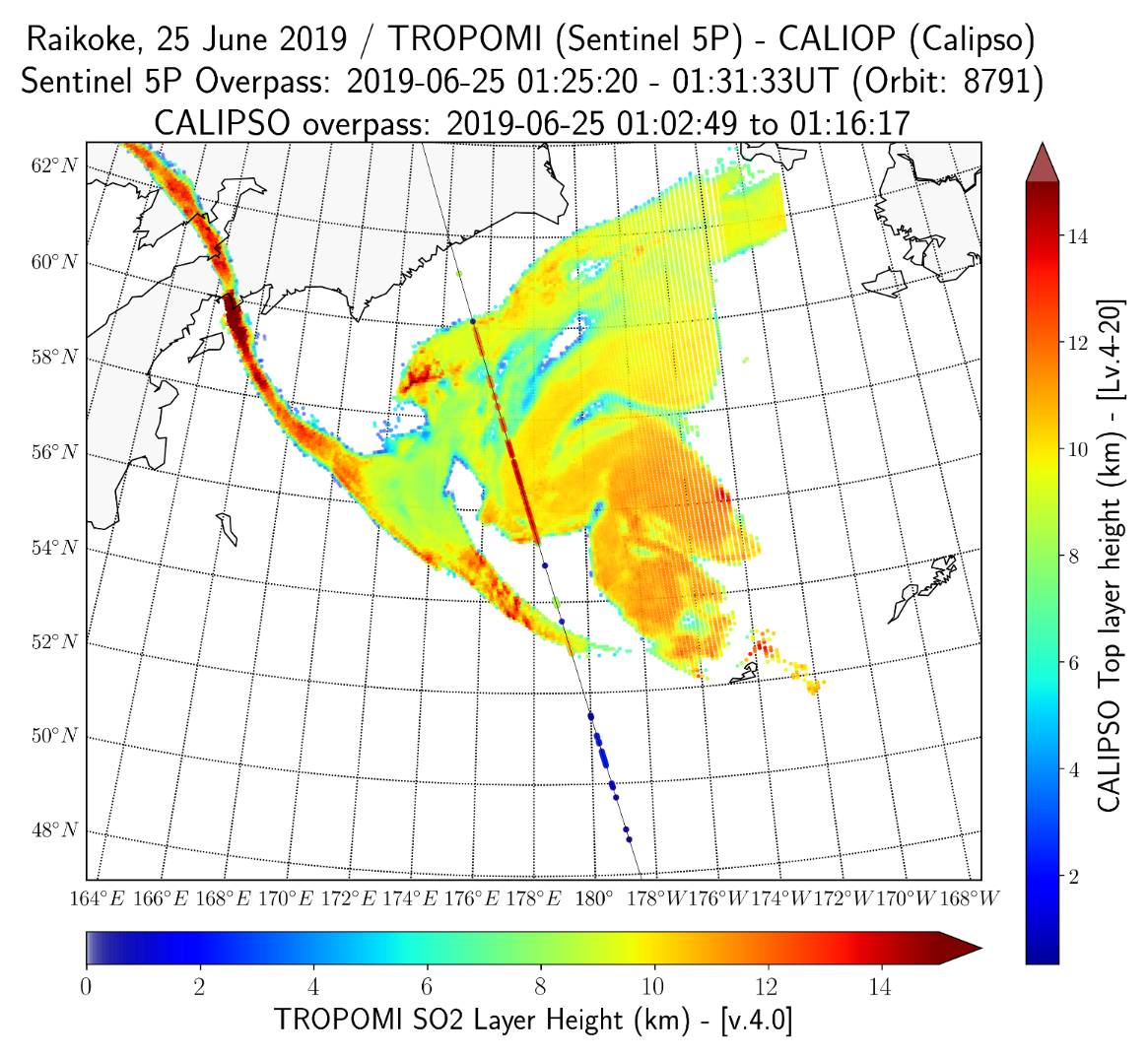 Check out the e-poster!